8.3 Beschäftigte, Fabrikate und Verkaufszahlen
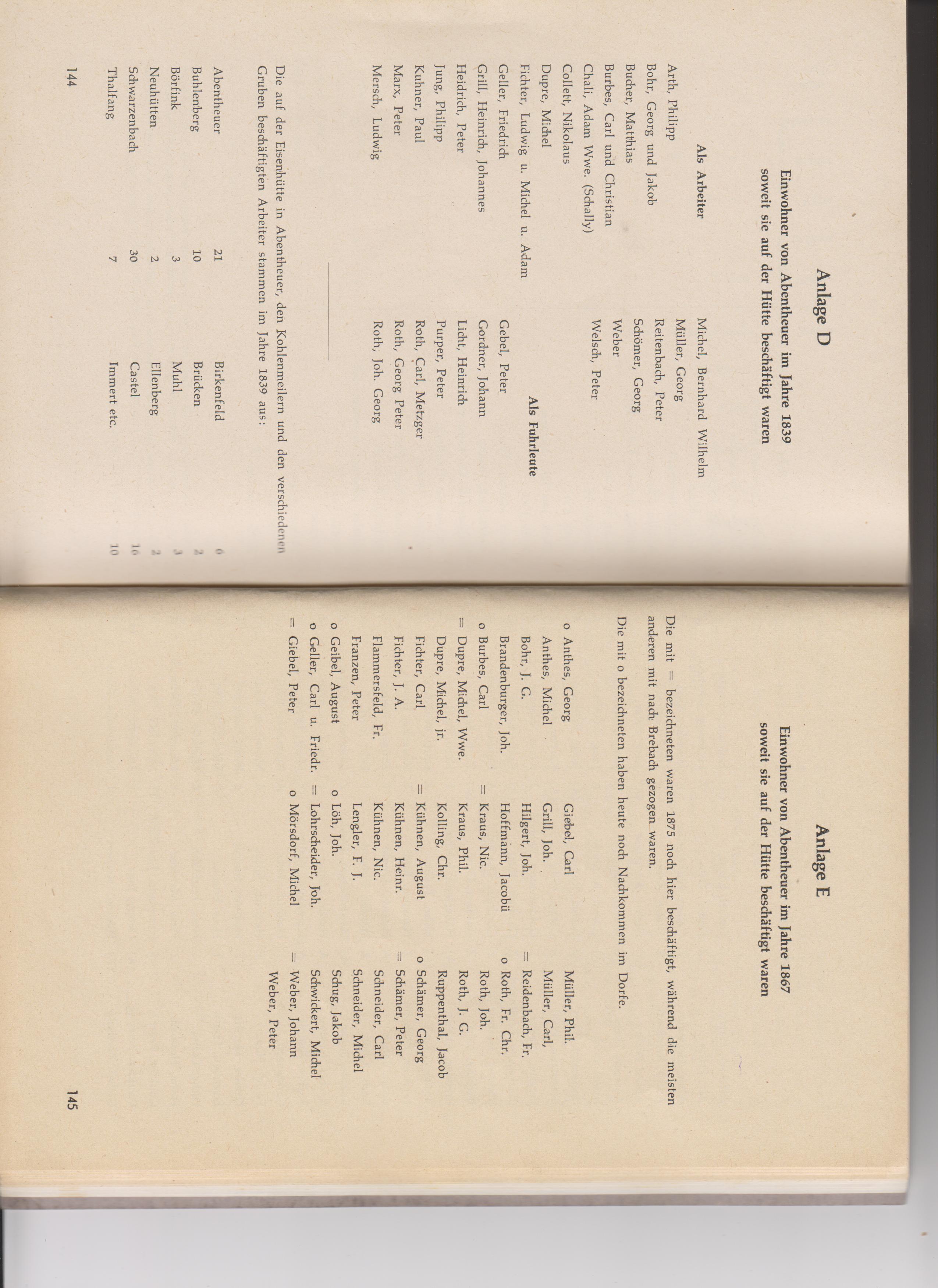 Quelle: Böcking, Abentheuer, S.144
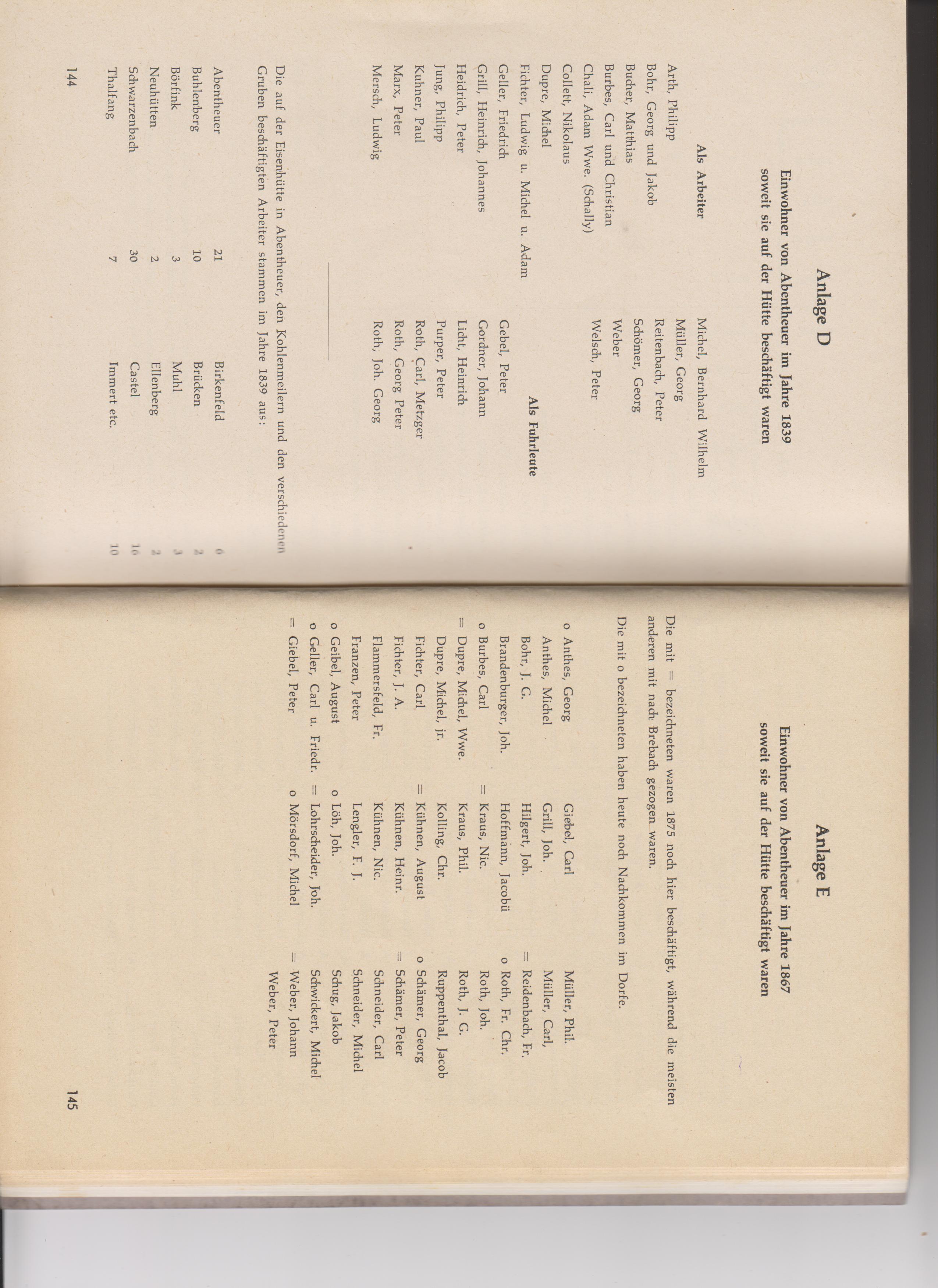 Quelle: Böcking, Abentheuer, S.145
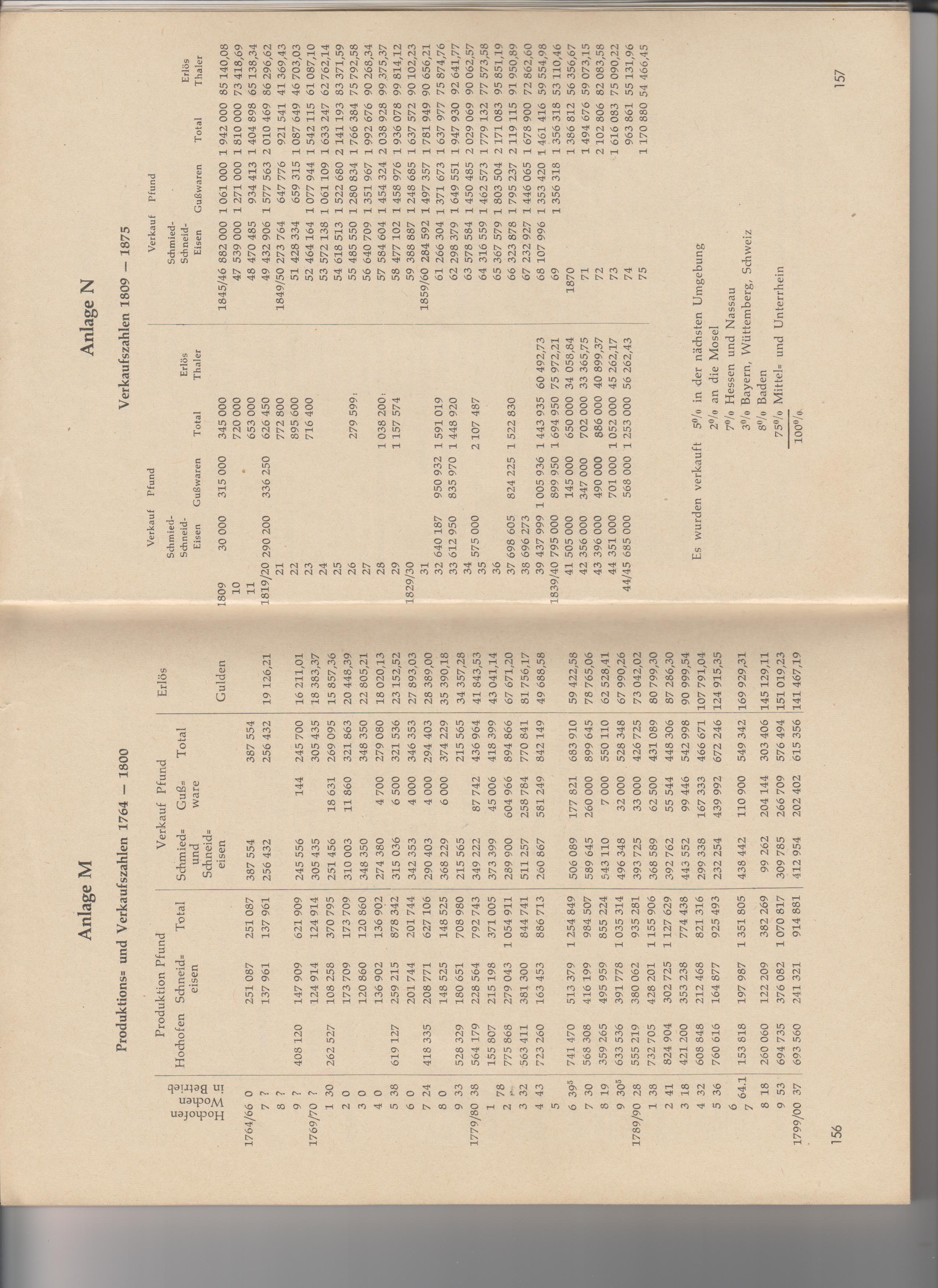 Quelle: Böcking, Abentheuer, S.157
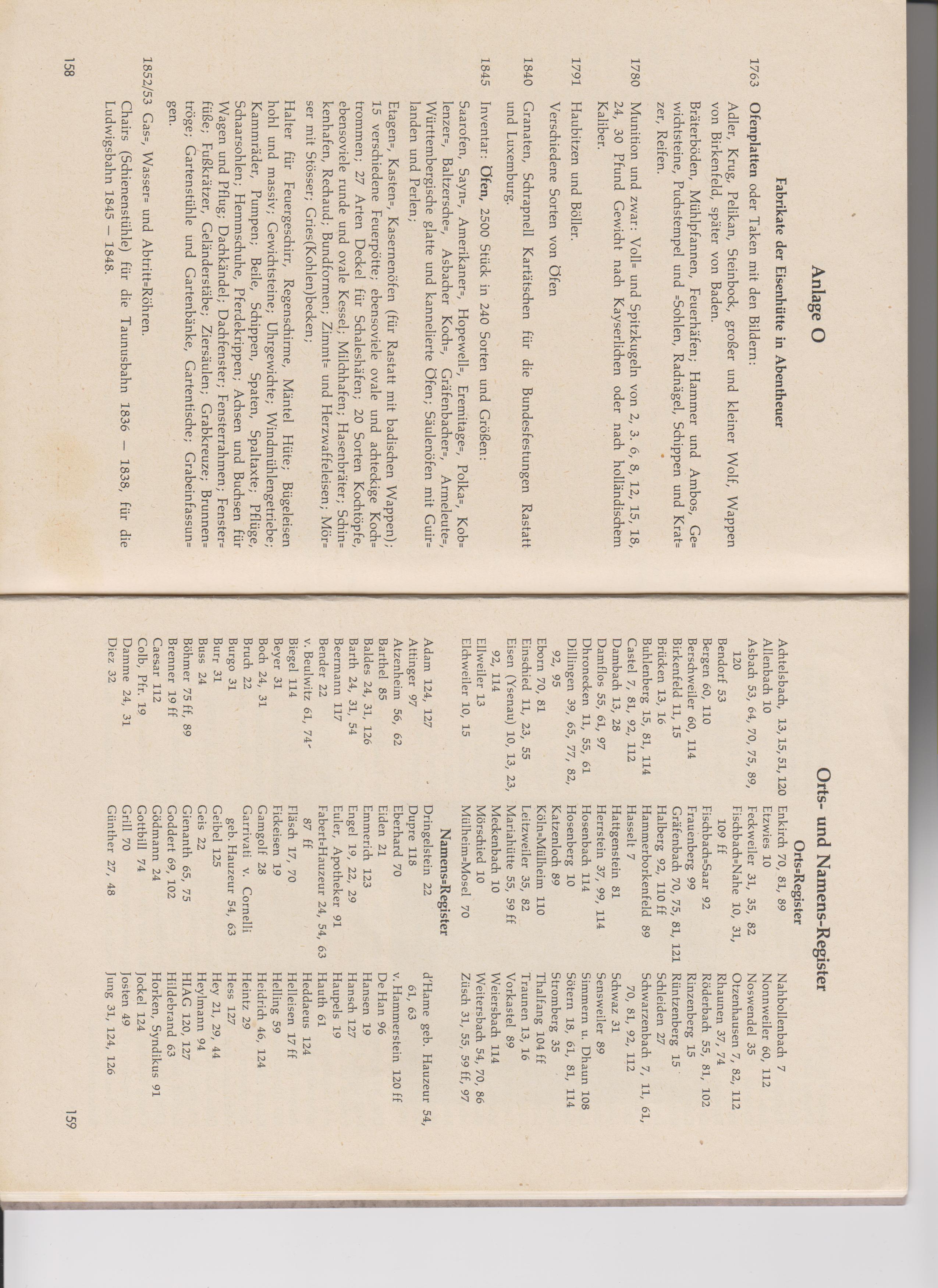 Quelle: Böcking, Abentheuer, S.158